Juleevangeliet i LEGO
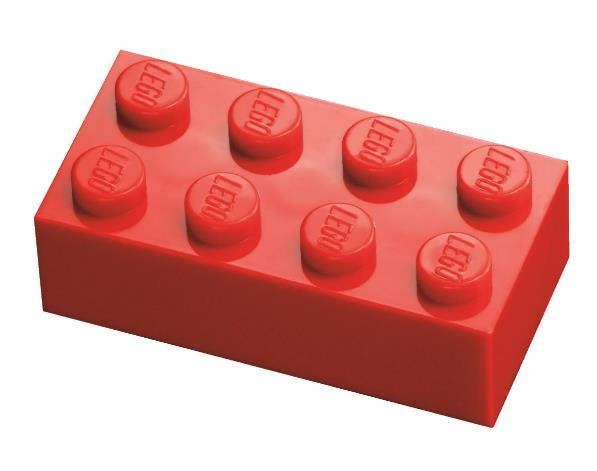 Tra la la la la la la la la la la la la!
Hjælp!!
Vær ikke bange!
Du skal føde frelseren Guds søn, han skal hedde Jesus!
Med hvem?  jeg er jo ikke gift.
Med Helligånden
Jeg befaler at der skal være folketælling.
Jeg har fået af vide af en  engel at at jeg skal føde guds søn Jesus.
Hvad snakker du om!!
zzzzzzzzzzzzzzzzzzzzzzzzzzzzzzzzzzzzzzzz
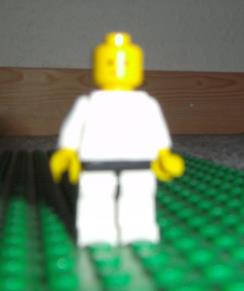 Det passer hvad Maria siger.
Du har ret.
Vi skal rejse til Betlehem for der er folketælling.
Nej der ikke plads.
Min kone skal snart føde er der et værelse ledigt?
T
Der er så fuldt at jeg knap kan spytte!!
Min kone skal snart føde er der et værelse ledigt?
Nej desværre.
Min kone skal snart føde er der et værelse ledigt?
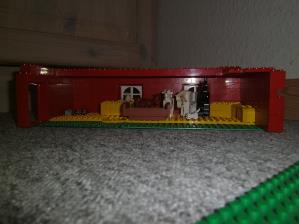 Men jeg har en stald i kan låne.
Tak
Det er da et meget fint sted.
Jeg skal føde!!!
Han er sød.
zzzzzzzzzzzzzzzzzzzzzzzzzzzzzzzzzzzzzzzz
zzzzzzzzzzzzzzzzzzzzzzzzzzzzzzzzzzzzzzzz
zzzzzzzzzzzzzzzzzzzzzzzzzzzzzzzzzzzzzzzzzzzz
mæh
mæh
En kongesøn er født i nat i en stald  i Betlehem!!
Ære være herren!
Og fred til mennesker på jord!
Halleluja!
Vi må af sted til Betlehem.
Englene fortalte os at der er født en kongesøn!
Se den store stjerne der. Der må være en kongesøn født!!
Du har ret.
Vi har set en stjerne som betyder at der er en kongesøn født.
Så vi vil spørge om det er her.
Nej her er ikke kommet nogen kongesøn.
Så følger vi bare stjernen.
Så er vi her!
Vi har nogle gaver med.
tak!
I skal gå en anden vej hjem.
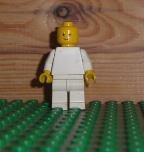 zzzzzzzzzzzzzzzzzzzzzzzzzzzzzzzzzzzzzzz
zzzzzzzzzzzzzzzzzzzzzzzzzzzzzzzzzz
zzzzzzzzzzzzzzzzzzzzzzzzzzzzzzzzzzzzzzzz
I skal gå en anden vej hjem.
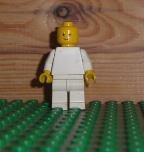 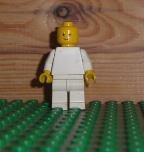 I skal gå en anden vej hjem.
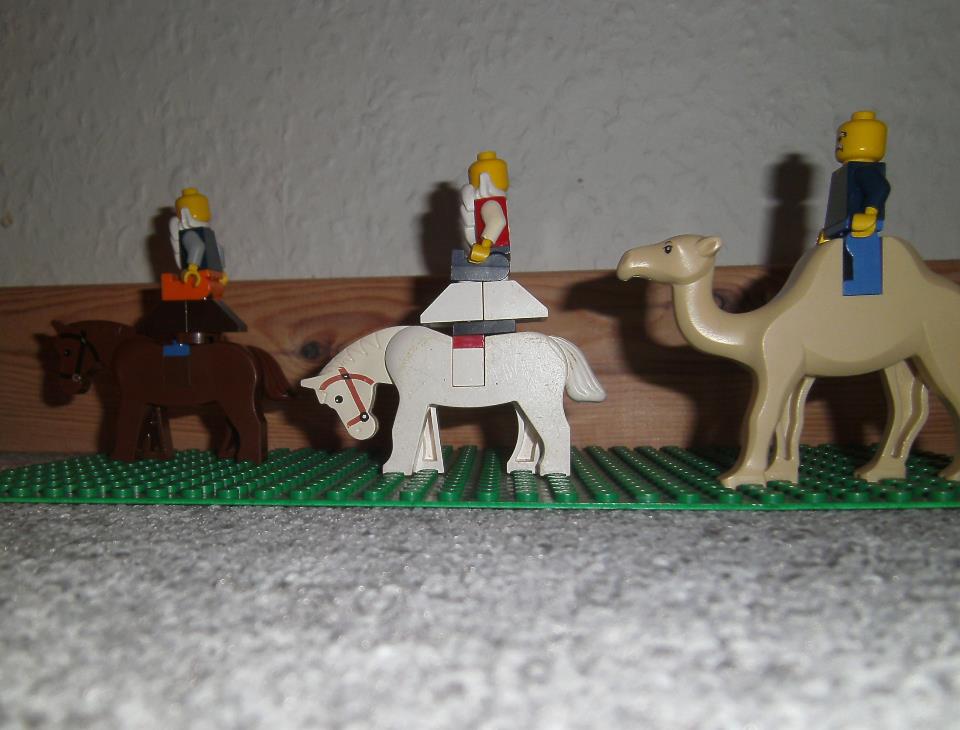 Det var Juleevangeliet i LEGO
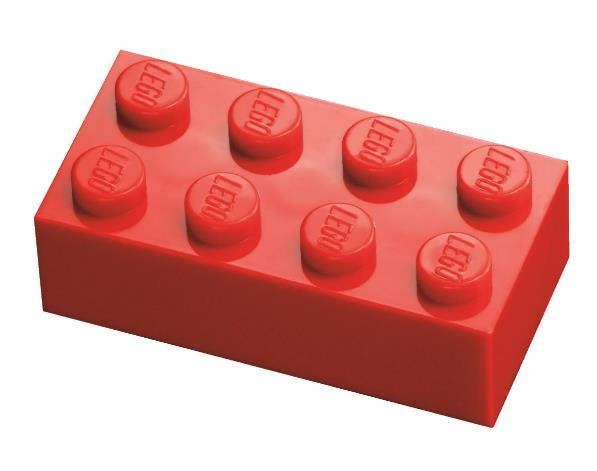 Lavet af: 
Silas, Daniel og Camilla